From VisIVO to the Visual Analytic:scientific insight through visual methods
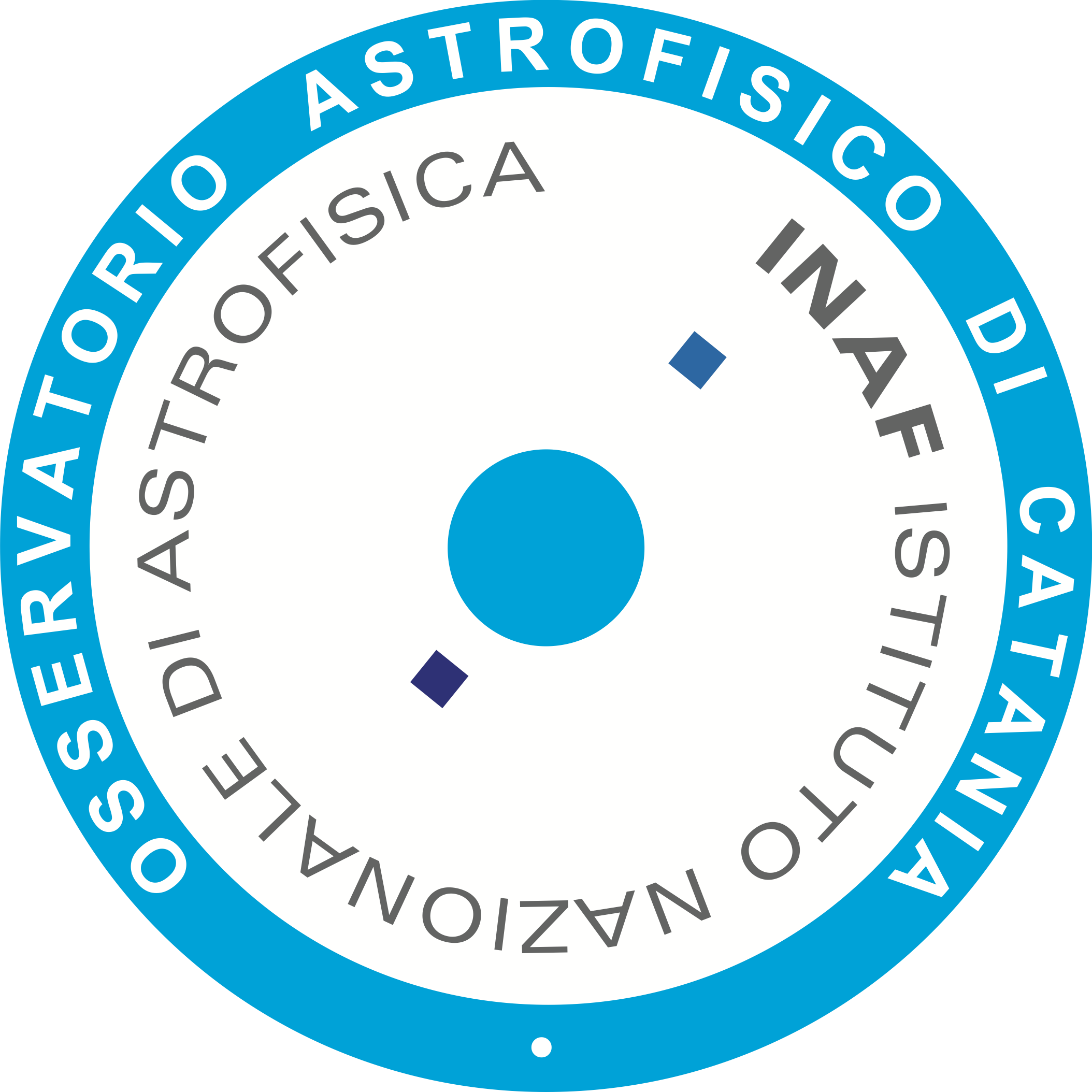 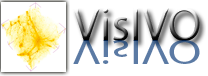 Fabio Vitello
on behalf of  the ICT Group

INAF -  Catania Astrophysical Observatory
Outline
VisIVO 
Science Gateway
VisIVO Mobile
VR application
2005
2009
2010
2011
2013
2013
2014
2015
2017
VisIVO Web
VisIVO Desktop
VisIVO Server
VisIVO Library
Space Mission
Vialactea Visual 
Analytic client
“The purpose of (scientific) computing is insight, not numbers.” 

Richard Hamming
Why In-sight?
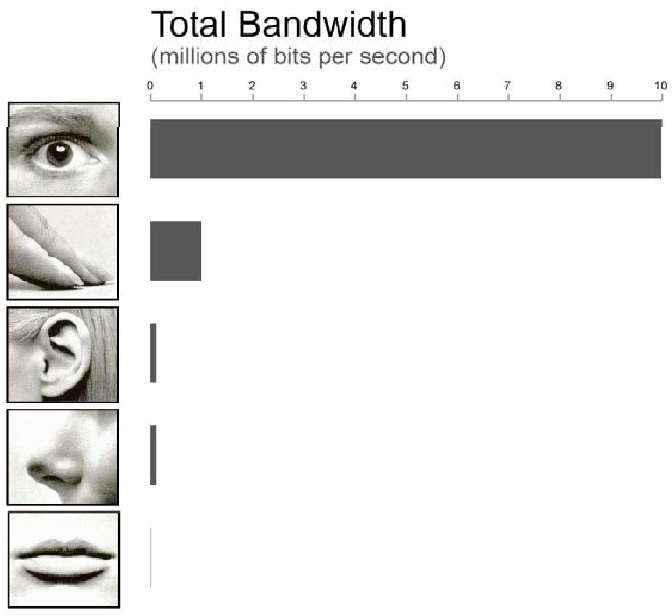 Figures are richer; provide more information with less clutter and in less space.
Figures provide the 'gestalt' effect: they give an overview; make structure more visible.
Figures are more accessible, easier to understand, faster to grasp, more comprehensible, more memorable, more fun, and less formal.
image source: [Few 2006]
list adapted from: [Stasko et al. 1998]
Why not use a Diagram?
Diagram: a symbolic geometric representation of information
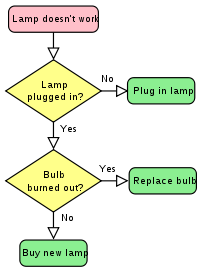 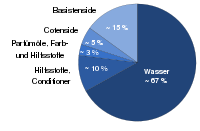 Flow Chart
Bar Chart
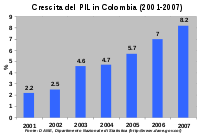 Pie Chart
image source: Wikipedia
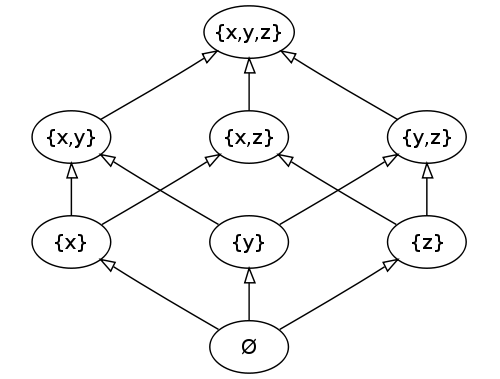 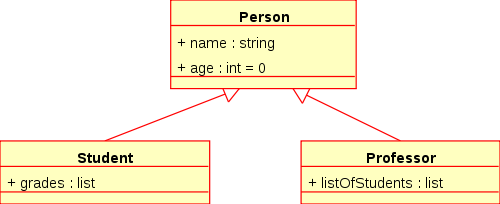 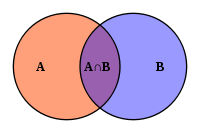 Class Diagram
Hasse Diagram
Venn Diagram
Why not use a Diagram?
Visualization is a superset of Diagrams: While each diagram is a visualization, not all visualizations are diagrams.
It may use an animation andnot be purely geometric:
It may be for interactive exploration and not only for representation:
It may be realisticand not symbolic:
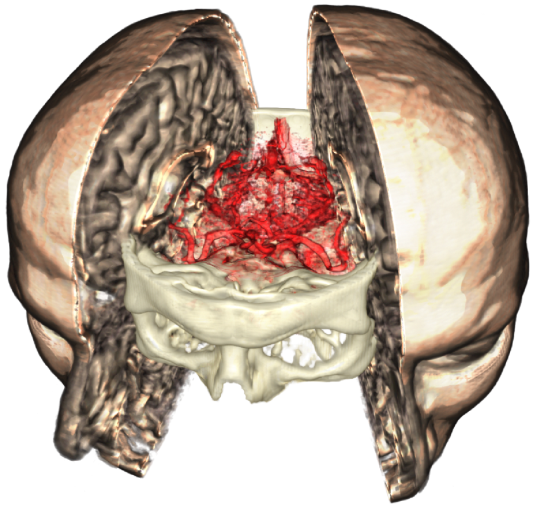 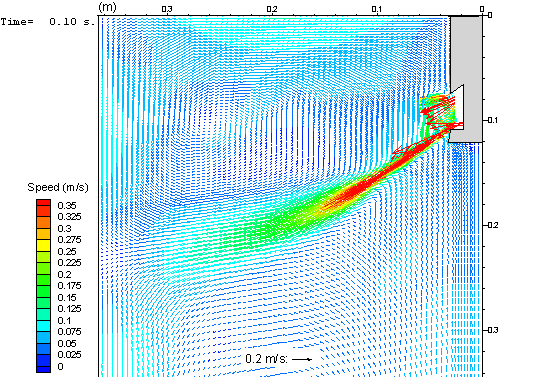 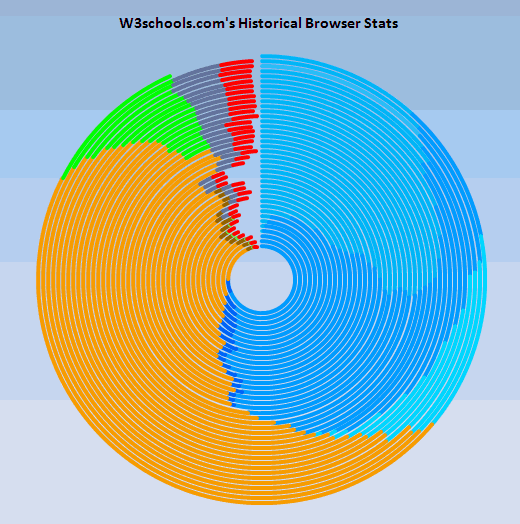 [Rößler et al. 2008]
[Thomas et al. 2002]
www.axiis.org
VisIVO Desktop
2005
2009
2010
2011
2013
2013
2014
2015
2017
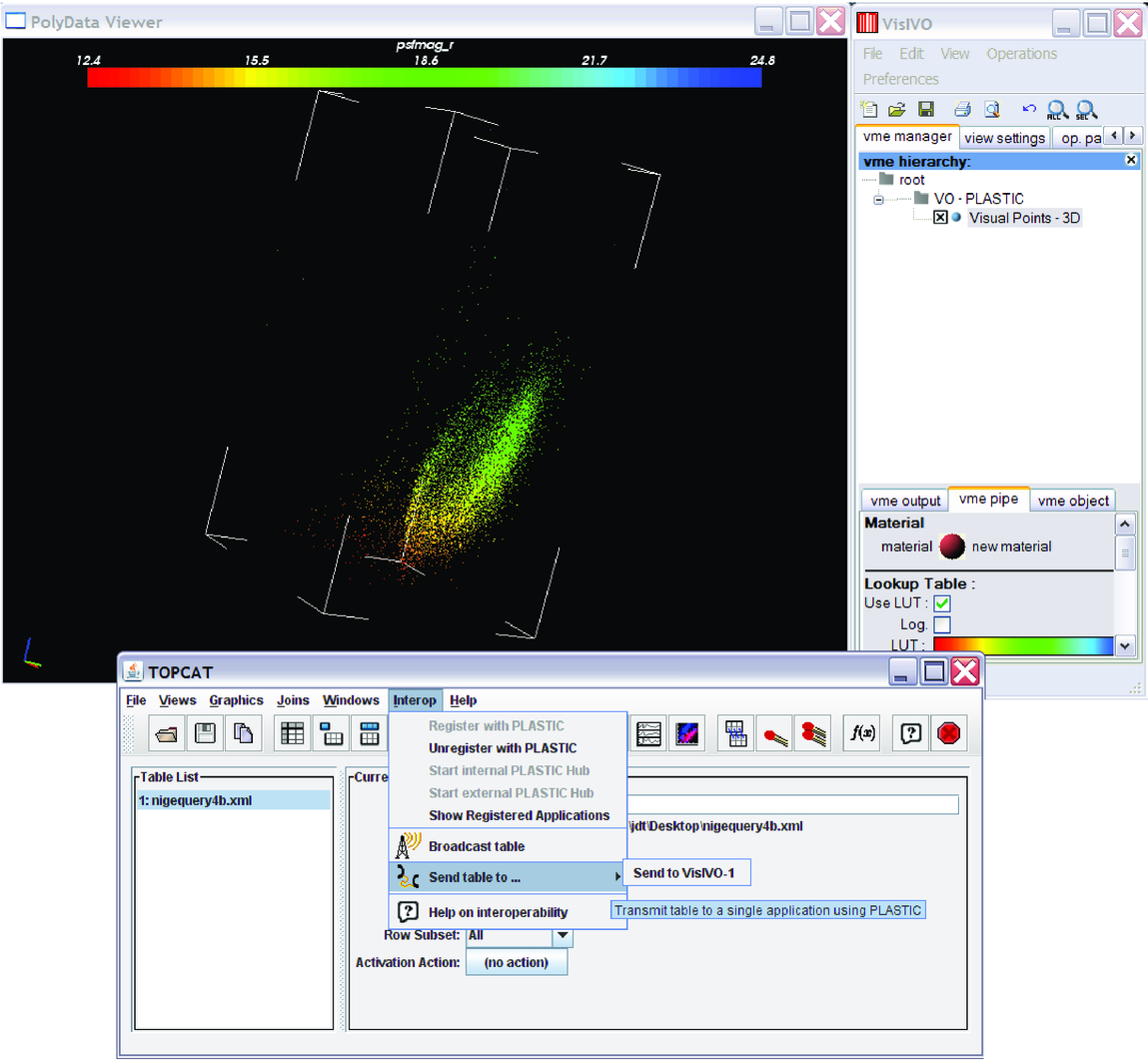 VisIVO was first experience of an immersive Visualisation and Data Analysis Tool in astrophysics developed as a collaboration between the Italian National Institute for Astrophysics Astrophysical Observatory of Catania and CINECA.

Supports different kinds of file formats: VOTables, FITS, HDF5, ASCII, raw binaries, GADGET, etc..

The capabilities of VisIVO are extendable through an application interoperability protocol called PLASTIC (Platform for Astronomy Tool Interconnection) to leverage the abilities of different desktop applications in a seamless way.
VisIVO Server
2005
2009
2010
2011
2013
2013
2014
2015
2017
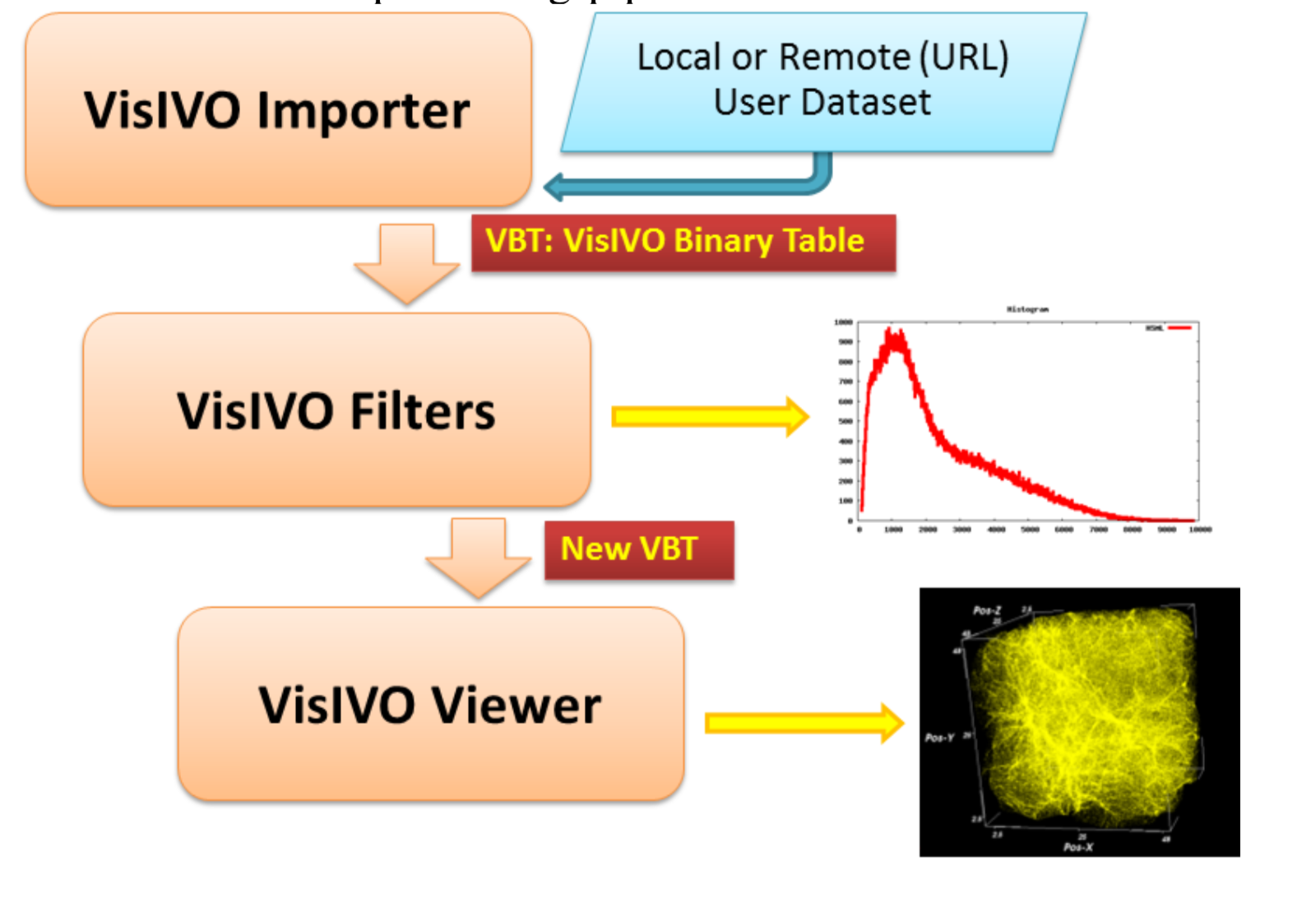 VisIVO Server is an open source collection of visualization modules for fast rendering of 3D views of astrophysical datasets. 

VisIVO Server is built upon the VisIVO Desktop functionality and supports Unix platforms. 

The defining characteristic of VisIVO Server compared to VisIVO Desktop is support for very large-scale datasets; no fixed limits (in principle) are imposed for visualization.
VisIVO Web
2005
2009
2010
2011
2013
2013
2014
2015
2017
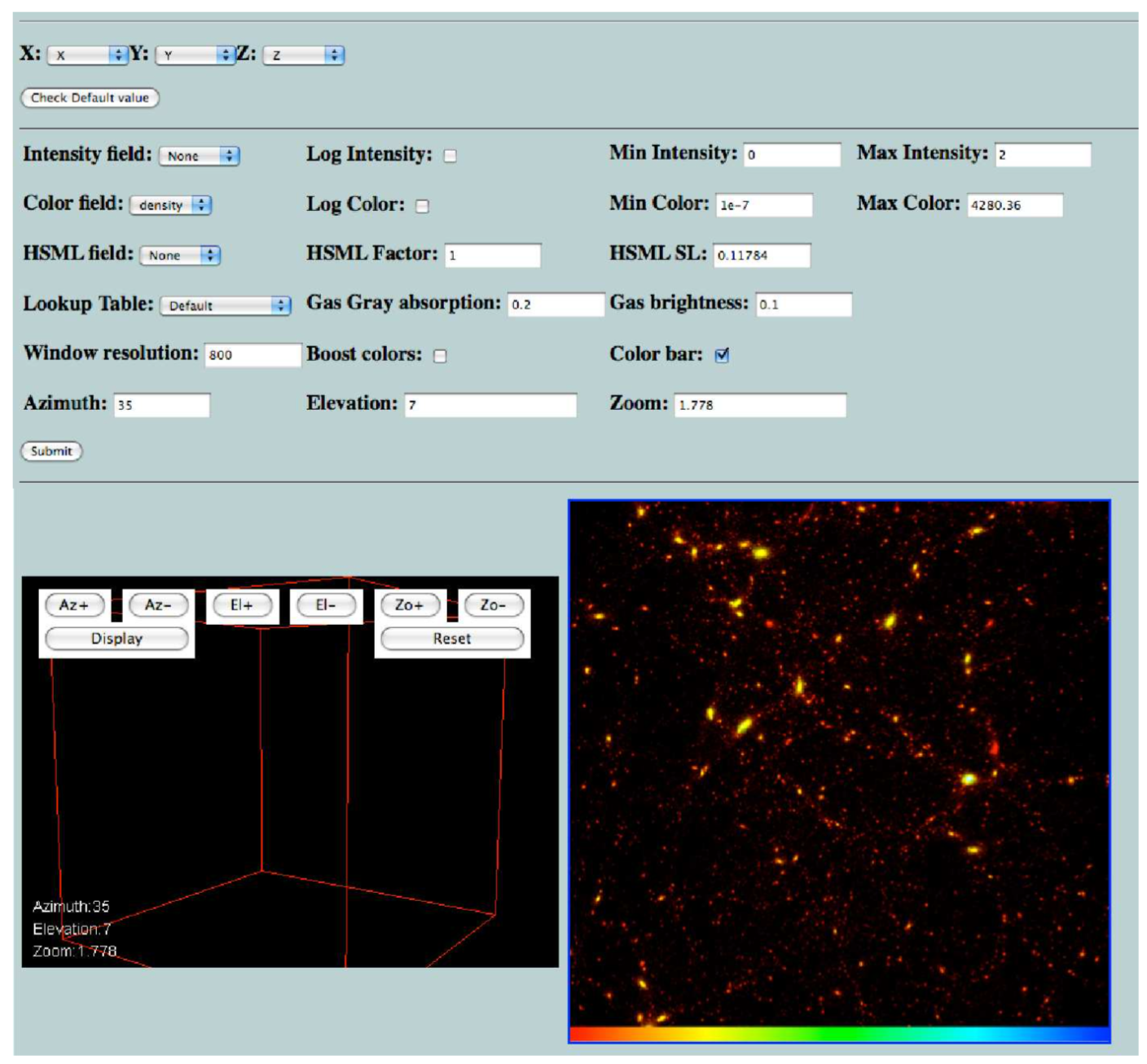 The main goal of VisIVO Web is to provide an easy to use service for accessing the full functionality of VisIVO Server through a www portal.
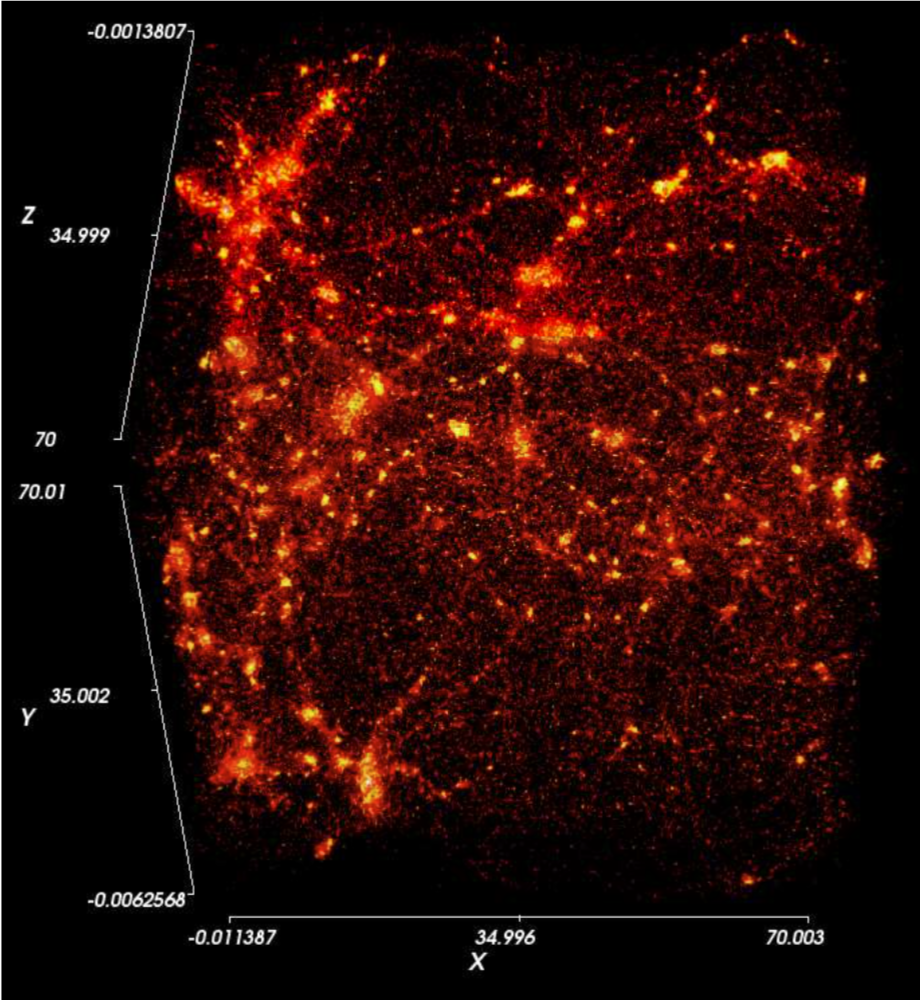 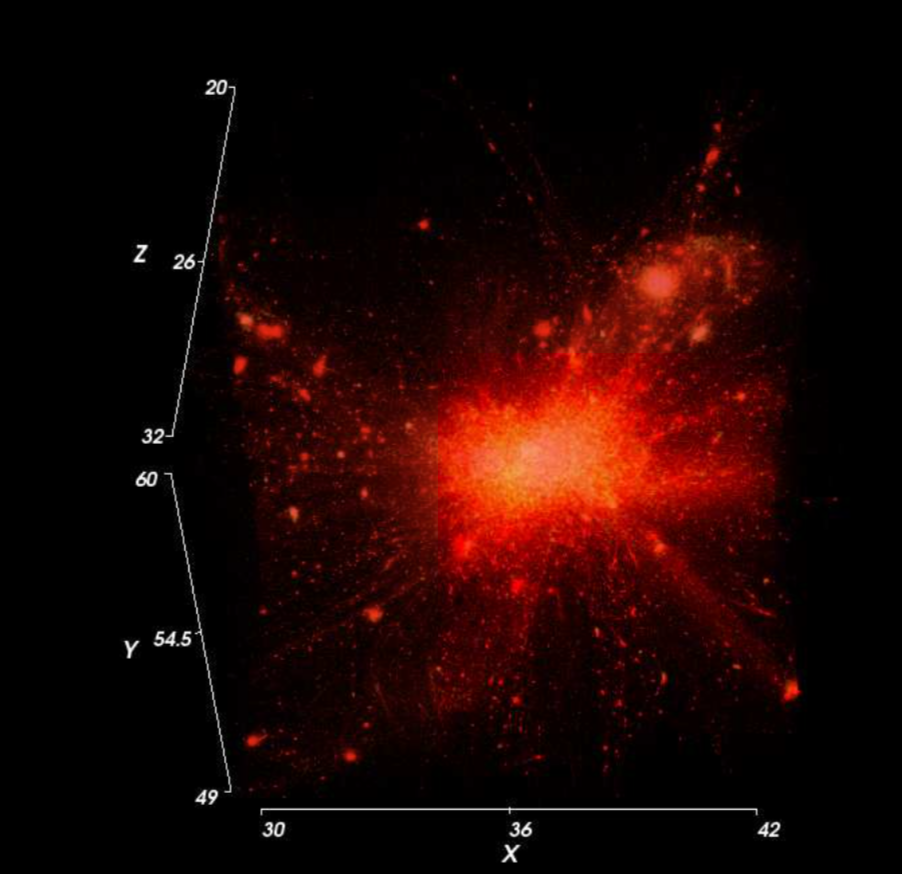 [Speaker Notes: The upper image is the entire computational box of an N-body simulation z = 0.1, box size = 70Mpc/h, number of particles = 8003. The lower image is a sub-box of the same simulation. The electronic version of the article includes color plates.]
VisIVO Library
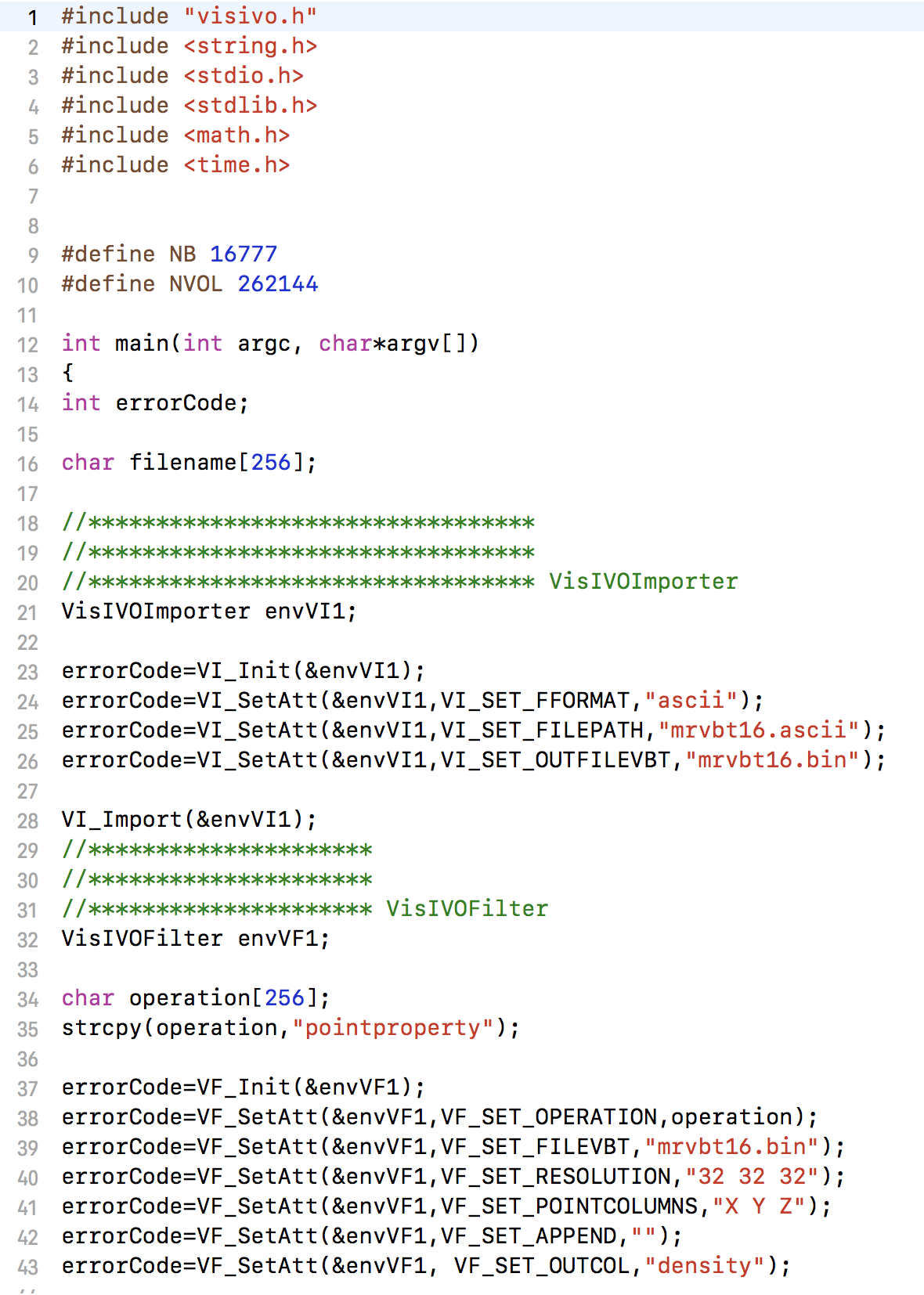 2005
2009
2010
2011
2013
2013
2014
2015
2017
The VisIVO Library was developed to port VisIVO on the gLite GRID.

It is written in C++ language and allows a job running on a grid node (or HPC system) to produce a set of images or movies directly using VisIVO with its internal data arrays without the need to produce intermediate files.

This is particularly important when running on the grid and running large simulations, where the user wants to have a quick look to the results during the data production phase.
[Speaker Notes: our bread and butter]
VisIVO Science Gateway
2005
2009
2010
2011
2013
2013
2014
2015
2017
The VisIVO Science Gateway is designed as a workflow enabled portal that is wrapped around WS-PGRADE providing visualization and data management services to the scientific community by means of an easy-to-use graphical environment for accessing the full functionality of VisIVO Server.

Complex workflows can be created and executed on a variety of infrastructures (e.g. clouds, desktop and service grids or supercomputers) to obtain comprehensive exploration and analysis of large-scale astrophysical datasets. The gateway offers role-based authorization modules and supports secure login.
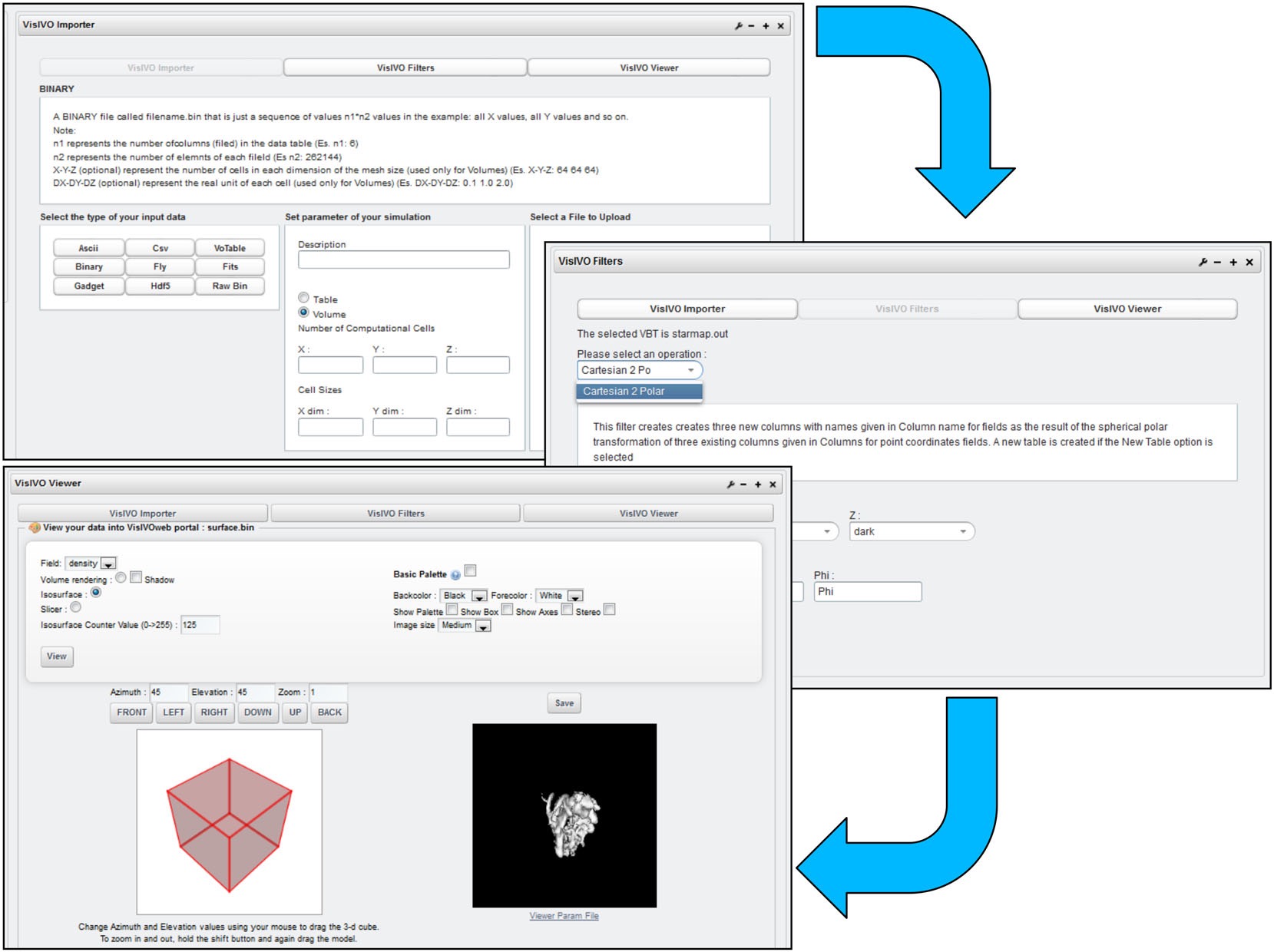 Space Mission
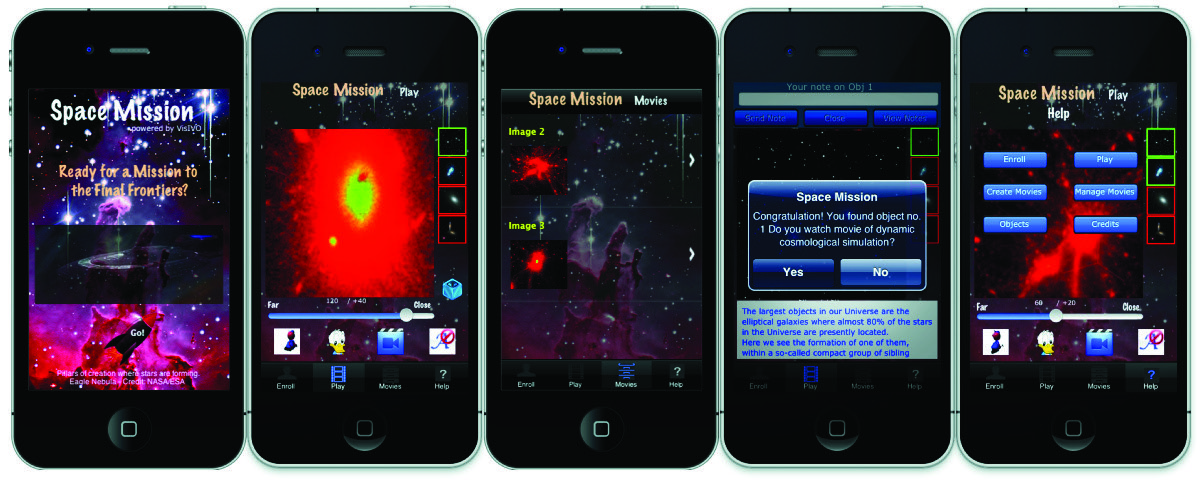 The game employs a computational box containing 1 million particles in the form of 3D renderings corresponding to a number of pre-determined view points inside the simulation. 

The goal is to find regions of interest inside the cosmological simulation (e.g. elliptical galaxy, spiral galaxy, etc.). During investigation players are provided with tools to create movies of their explorations. Such movies are rendered by exploiting (in a seamless way) high-performance computational infrastructures. 

The sponsors of the application are the Astrophysical Observatory of Catania (Italy), the Intech Science Centre and Planetarium, Winchester (U.K.) and the University of Portsmouth (U.K.)
2005
2009
2010
2011
2013
2013
2014
2015
2017
VisIVO Mobile
2005
2009
2010
2011
2013
2013
2014
2015
2017
The VisIVO Mobile application allows iPad devices to exploit VisIVO Science Gateway functionalities to access large-scale astrophysical datasets residing on a server repository for analysis and visual discovery. 

The application produces customized visualizations (images or movies) on DCIs through interactive widgets submitting VisIVO-based workflows. 

The VisIVO Mobile application extends native WS-PGRADE/gUSE utilities to create, configure and submit a workflow from scratch directly from the application.
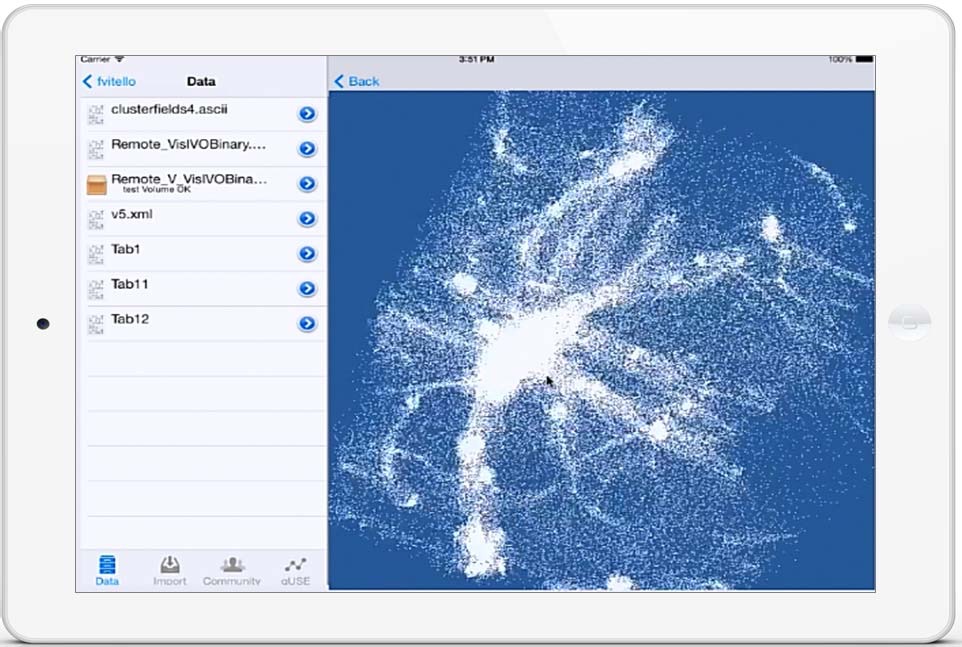 VIALACTEA Visual Analytic Client
2005
2009
2010
2011
2013
2013
2014
2015
2017
The tool has been developed within the VIALACTEA project, founded by the 7th Framework Programme of the European Union.

Visual analytics environment allows to easily conduct research activities for multidimensional data and information visualization. It provides real-time data interaction to carry out complex tasks for multi-criteria data/metadata queries on subsamples selection and further analysis. 

Visual analytics combine data mining algorithms and advanced analysis techniques with highly interactive visual interfaces offering scientists the opportunity for in-depth understanding of massive, noisy, and high-dimensional data.
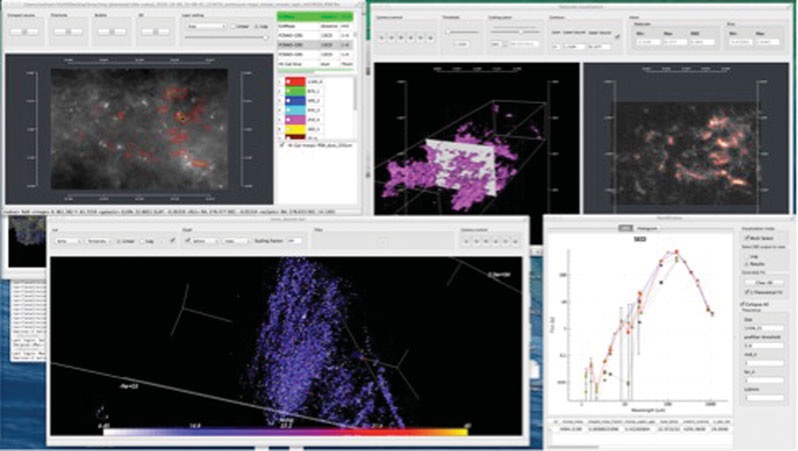 VIALACTEA Visual Analytic Client
Visual Analytics client
2005
2009
2010
2011
2013
2013
2014
2015
2017
Data mining
Science Gateway
Virtual Observatory
VLKB
VIALACTEA Visual Analytic Client
2005
2009
2010
2011
2013
2013
2014
2015
2017
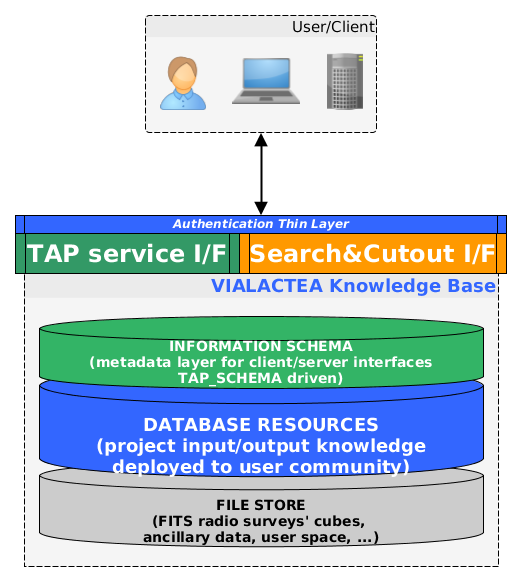 Filaments, bubble
Compact Sources catalogues
SED models
20k models in place
Cubes & image survey
Demo
“A picture is worth a thousand words.”
Compact Source and SED analysis

Extended object studies

Filaments and Datacubes
[Speaker Notes: Demo]
VR Tools
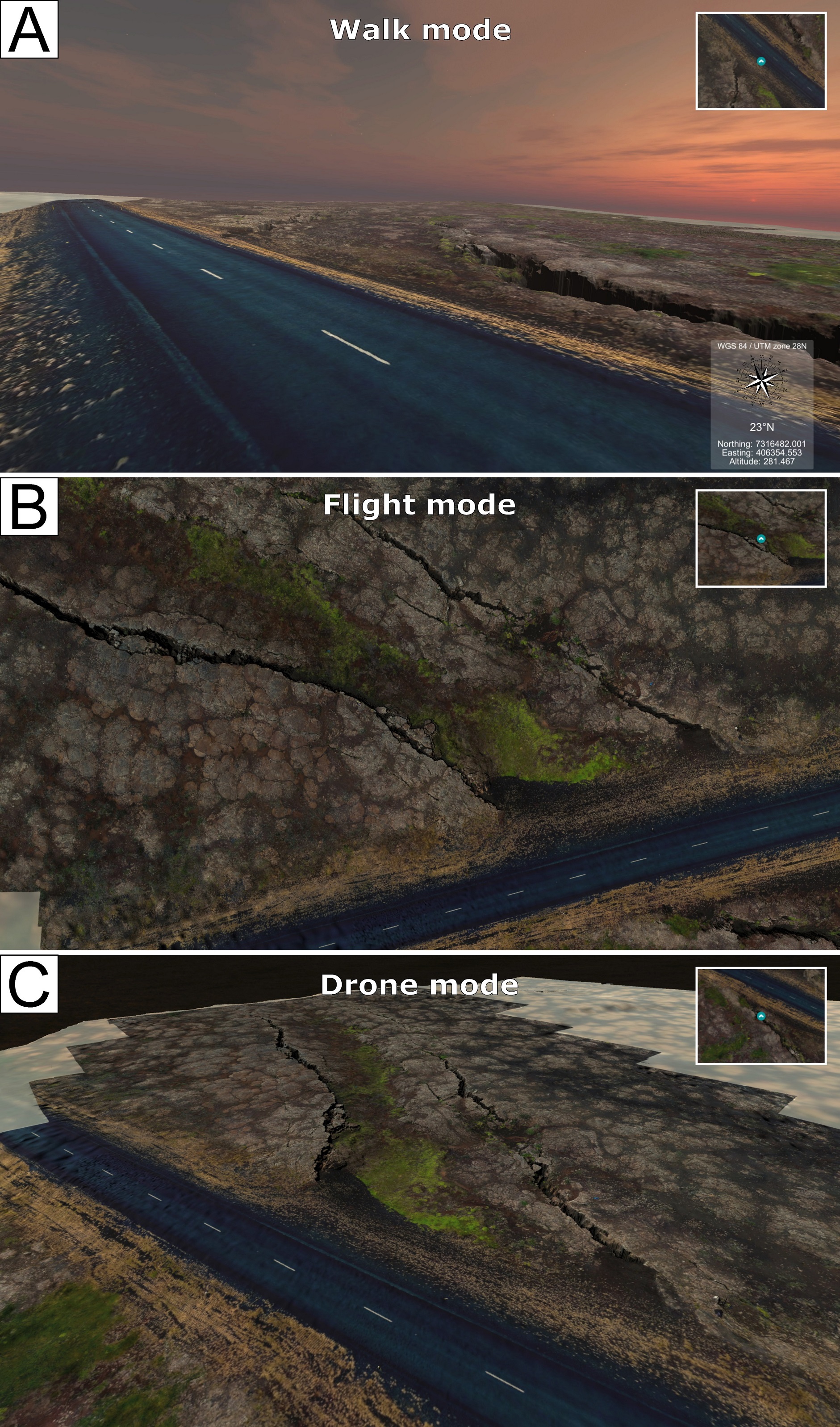 2005
2009
2010
2011
2013
2013
2014
2015
2017
Recently the VisIVO development has been exploited for the experimentation of cutting-edge interactive visualization technologies for the improvement of teaching and scientific dissemination. This work is being carried out as a knowledge transfer from astrophysical sciences to geological sciences in the context of an international collaboration to innovate teaching, learning and dissemination of earth sciences, using virtual reality.
That's all folks!
fabio.vitello@inaf.it








Eva Sciacca            eva.sciacca@inaf.it
Ugo Becciani         ugo.becciani@inaf.it
Alessandro Costa alessandro.costa@inaf.it
Simone Riggi         simone.riggi@inaf.it
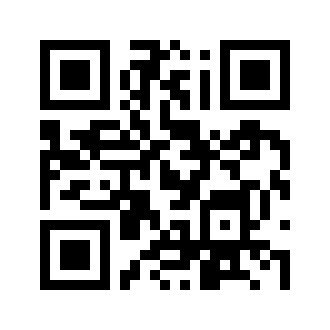 http://visivo.oact.inaf.it